NSS Project planning and coordination
including monthly progress reporting for instruments & Bunker construction and installation schedule
PRESENTED BY Sofie ossowski
2020-02-25
Project management tools @ NSS
How do we manage 15 projects ?
Build and maintain good relationship with all our partners 
NSS Master Schedule to give overview of project status & high level schedule 
Change Control, Monthly Progress updates etc
Tollgate Management process (including TG-CRs)
Monthly meetings with ICCs for First 8 instruments, reviewing Internal “Critical components mapping”
ESS Monthly Integrated Project reviews, where NSS, Target etc discuss and review schedule, progress, issues
Trying to minimise impact on Instrument plans from changes in ESS Integrated schedule
Monthly Progress updates from Instrument partners are essential !
2
Monthly Progress reports
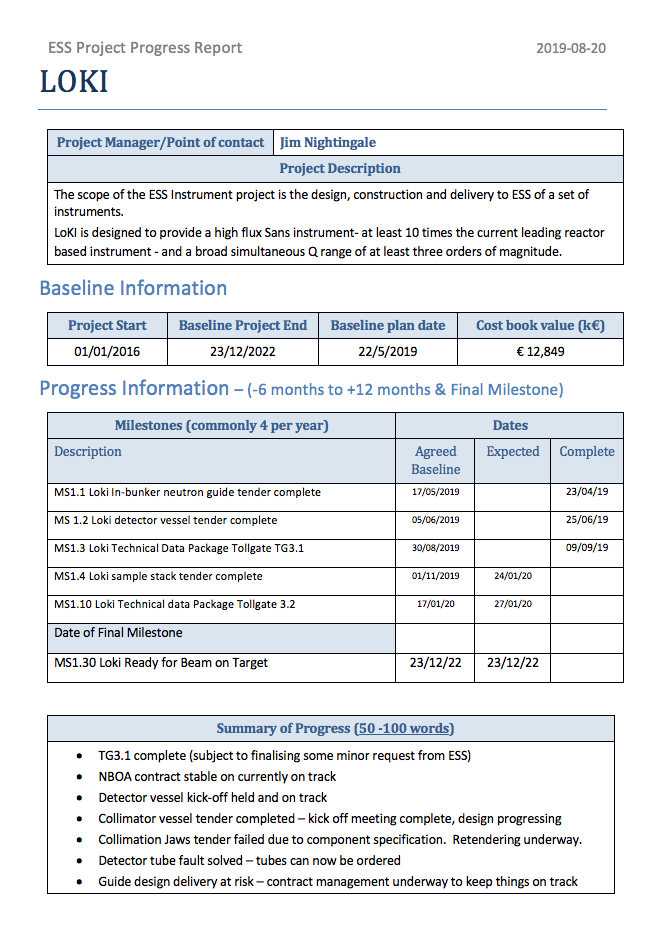 1) Monthly progress reports from instrument teams (lead partner) to NSS Planner & ICC
	ICC play key role in ”Project management”

2) Start with Monthly progress reports from NSS inhouse projects to instrument teams 
 On request from instruments, we will initiate this. Aim to do it from March. 
	- CF/Hall access, Bunker, Common shielding, Common chopper, etc

In addition, we have the established  information channels:
Monthly instrument engineering meeting (NSS Lead Engineer) 
Monthly instrument scientists meetings (Group Leader Instrument Scientists)
NSS Newsletter & Confluence pages
3
Baseline schedule for Neutron Beam Instruments
(NSS MS V4.3)
FS
8NBI in user Program
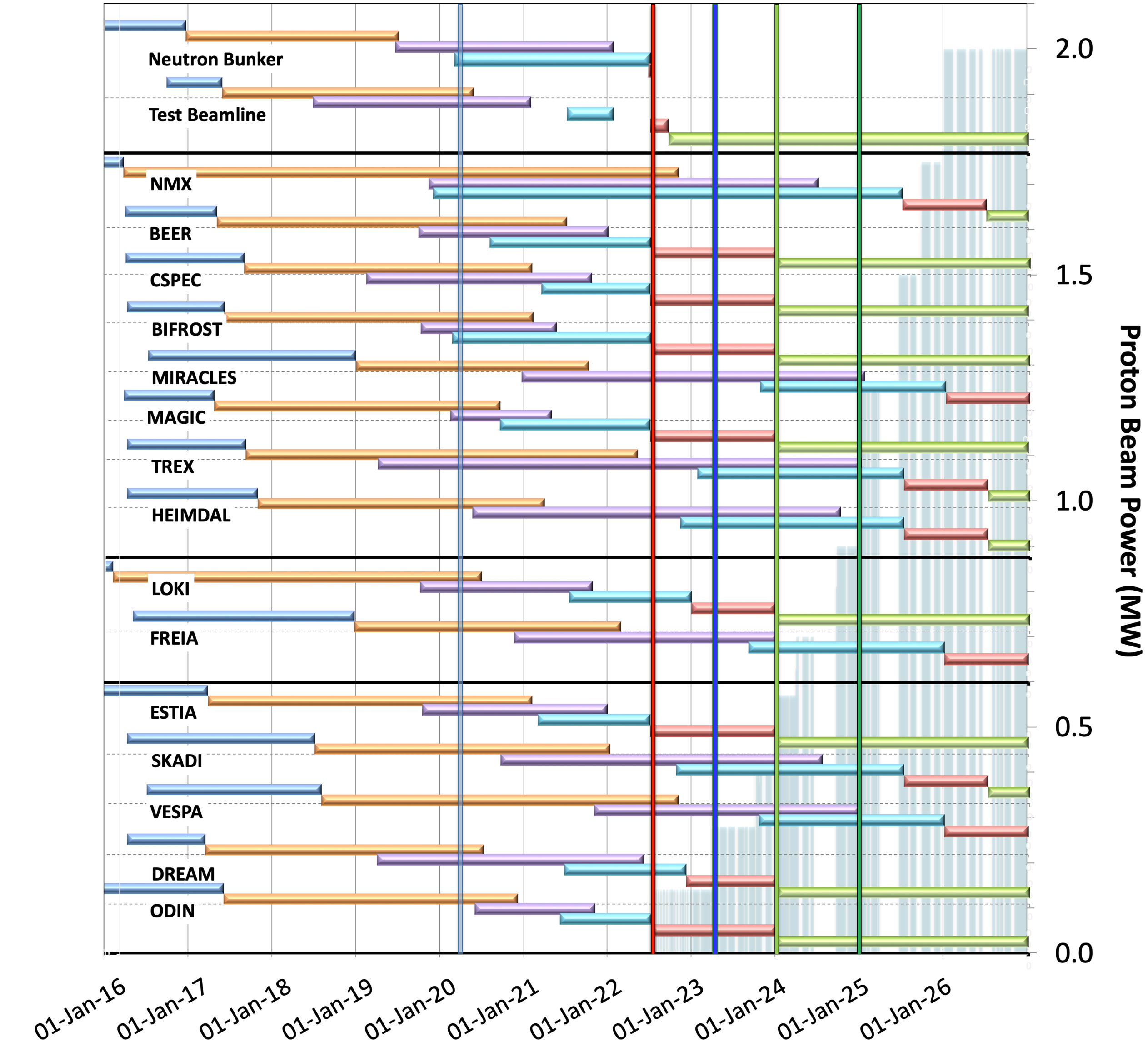 BOT 
& HC
Current  date
SOUP
(3NBI*)
ESS Major Milestones (BOT, FS, SOUP) have not changed since early 2018. 

BOT currently has negative float of 8 weeks

ESS is working to reduce this as far as possible

Access to instrument areas is according to baseline. No delays foreseen.
West sector
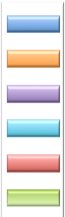 First 3 NBI selected for SOUP: DREAM, LOKI & ODIN (best chance for early impact, as agreed by NSS, SAC and ESS Council)
Back-up instruments: (for risk of late access to D01 & D03) BEER, CSPEC, MAGIC or BIFROST, ESTIA
March 2023:
First Science (FS) with expert teams on some of instruments above 
Review progress of first 3 NBI* for SOUP, implement backup plan if needed.
North sector
Preliminary Design
Detailed Design
Manufacturing & Procurement
Installation & Integration
Hot Commission/Early science 
Operation
East & South sectors
February 2020
* NBI = Neutron Beam Instrument
Detailed installation chart for first 8 instruments
(NSS MS V4.3)
Cave & hutch assembly
Cave & hutch fit-out
Guide shielding
Guides, choppers, shutters
In bunker installations
Integration & cold commission
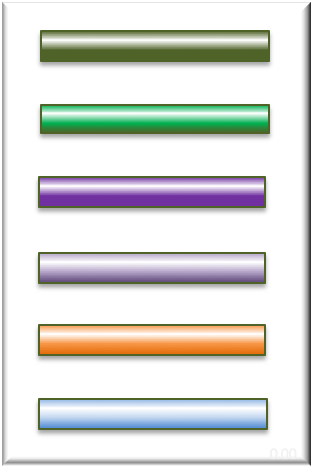 E02/2 Access
E01 Access
FS
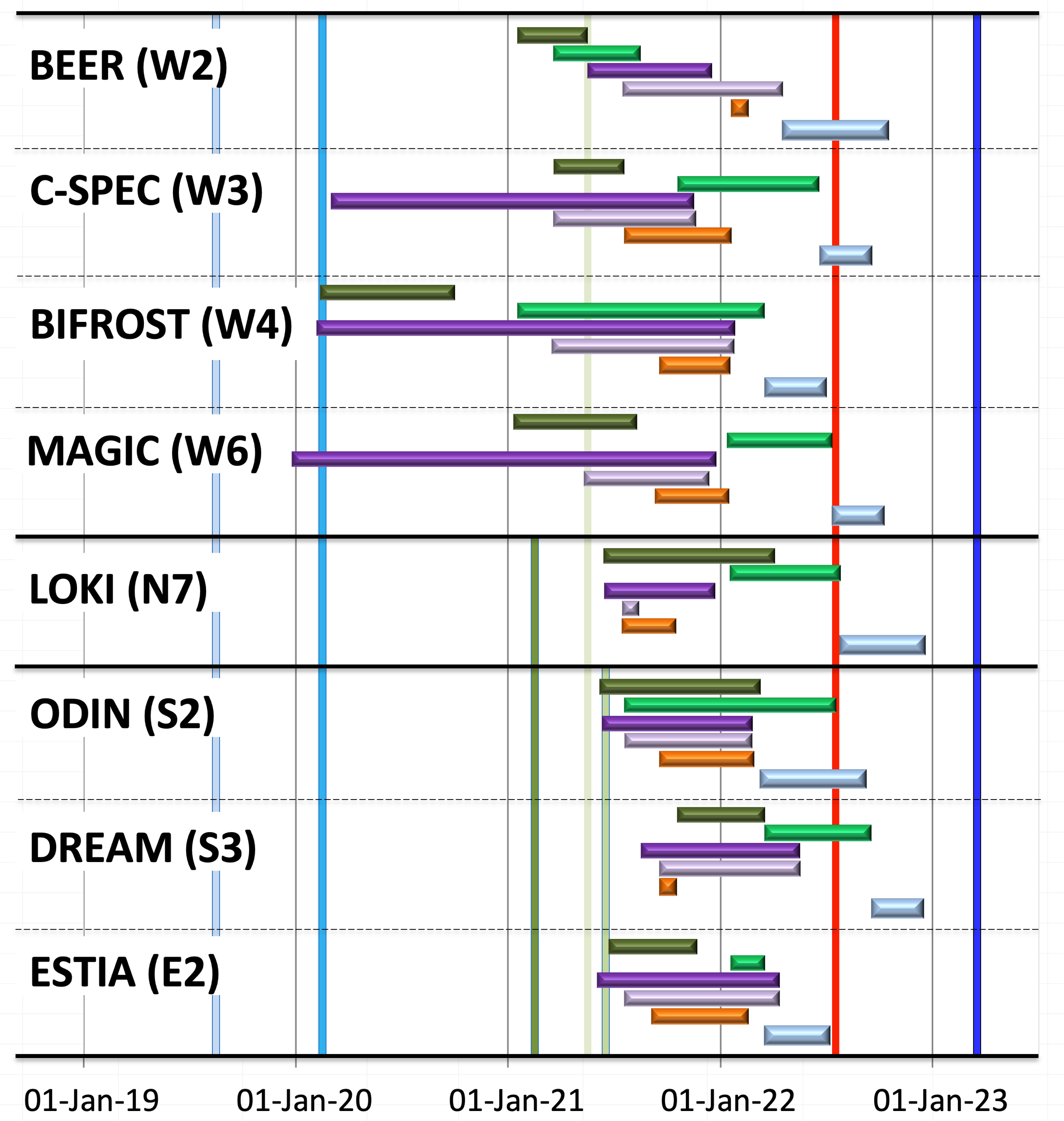 Current  date
BOT 
& HC
ESS Major Milestones (BOT, FS, SOUP) have not changed since early 2018. 

BOT currently has negative float of 8 weeks

ESS is working to reduce this as far as possible

Access to instrument areas is according to baseline. No delays foreseen.
West sector
D03 Access
North sector
East & South sectors
D01 Access
February 2020
Instruments project Schedules			15 instruments – 15 ways
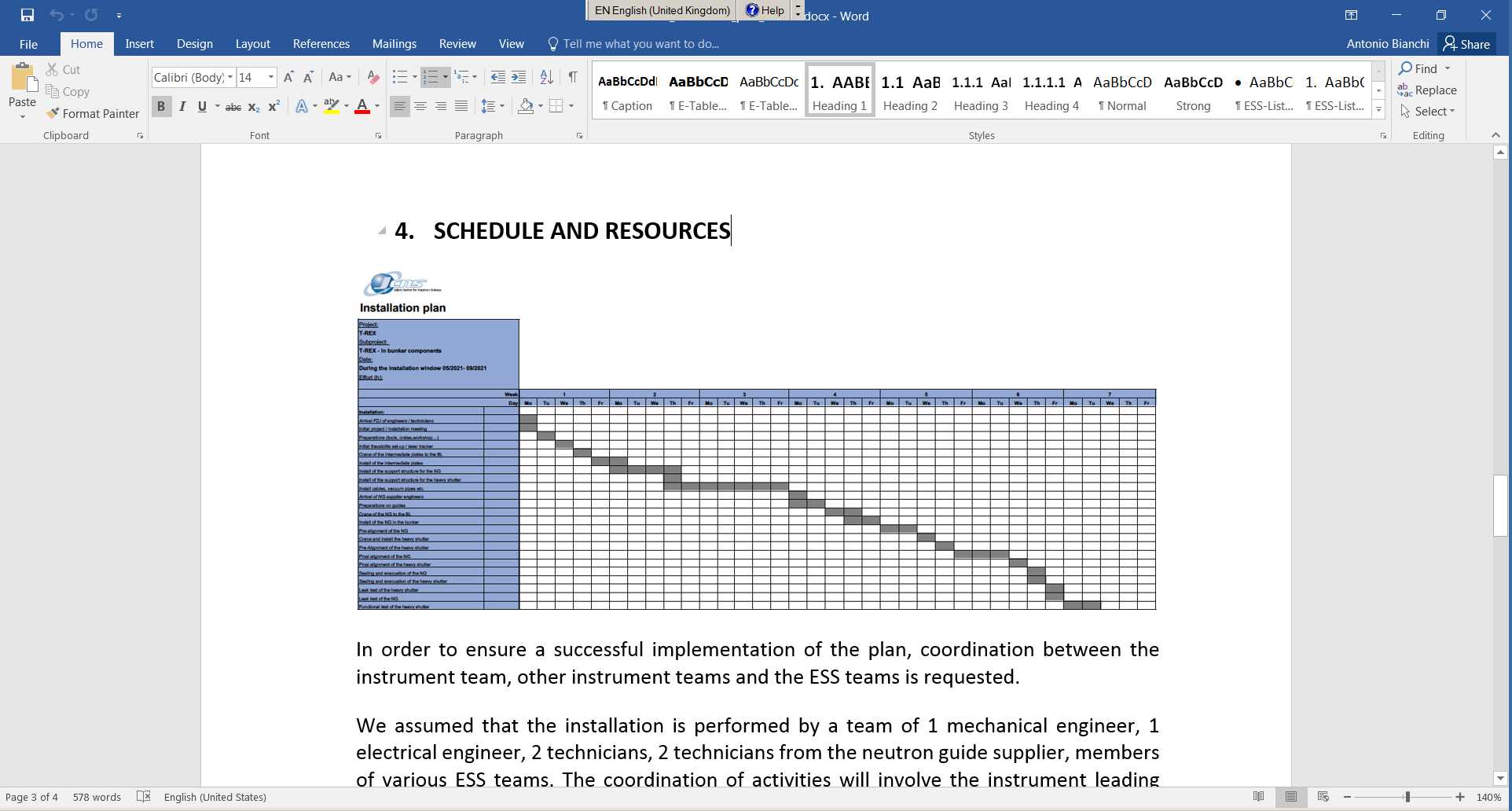 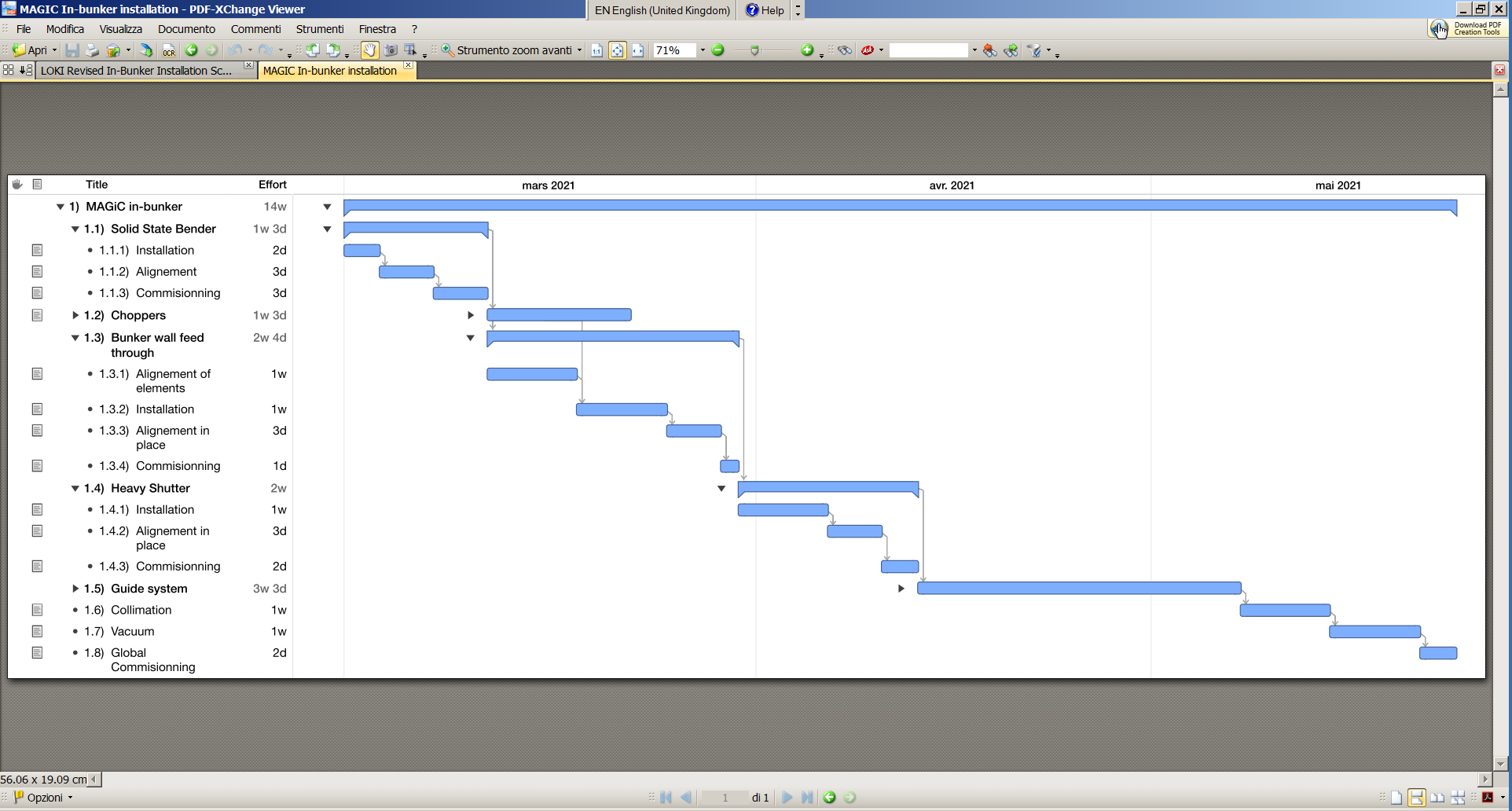 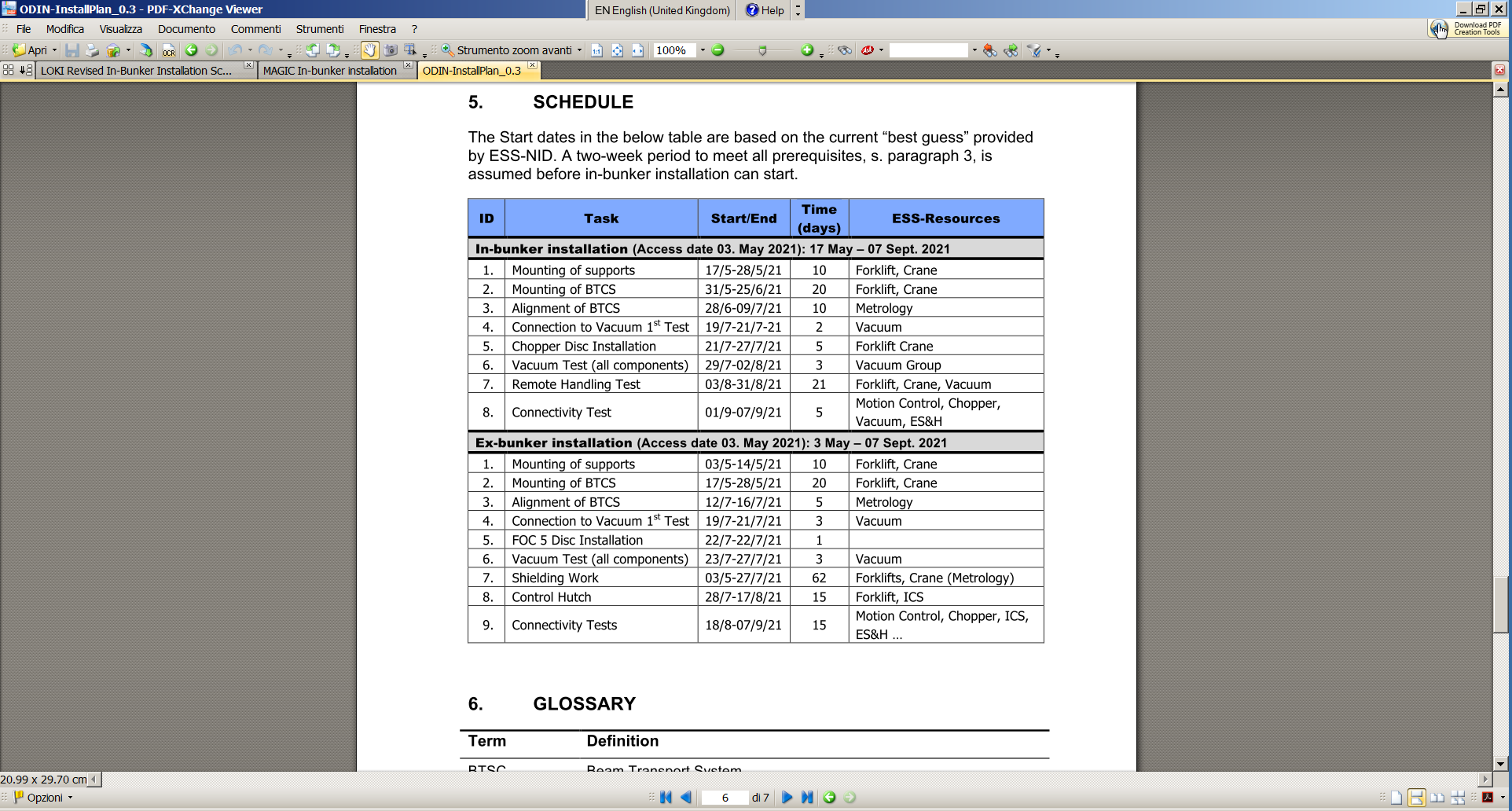 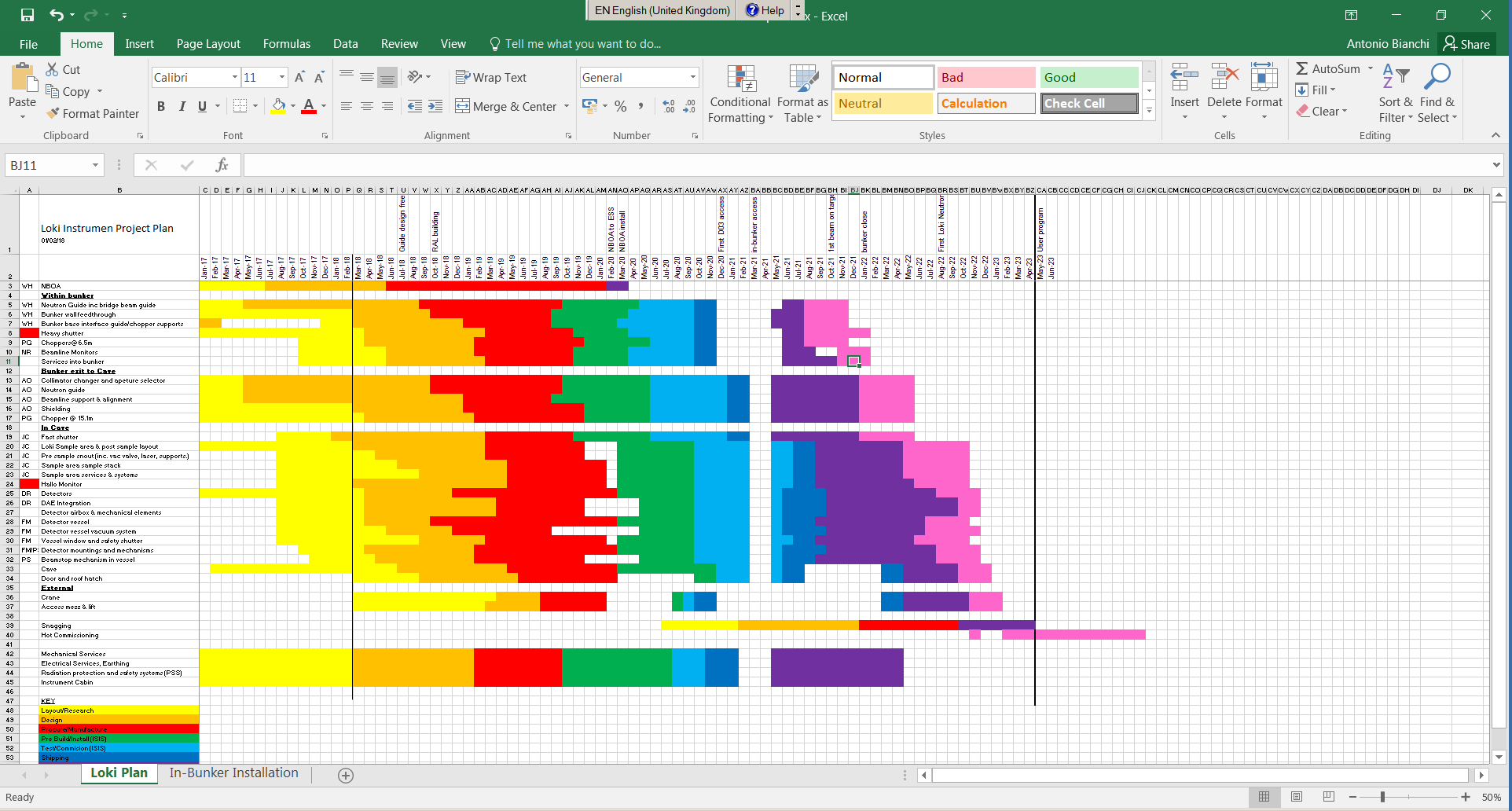 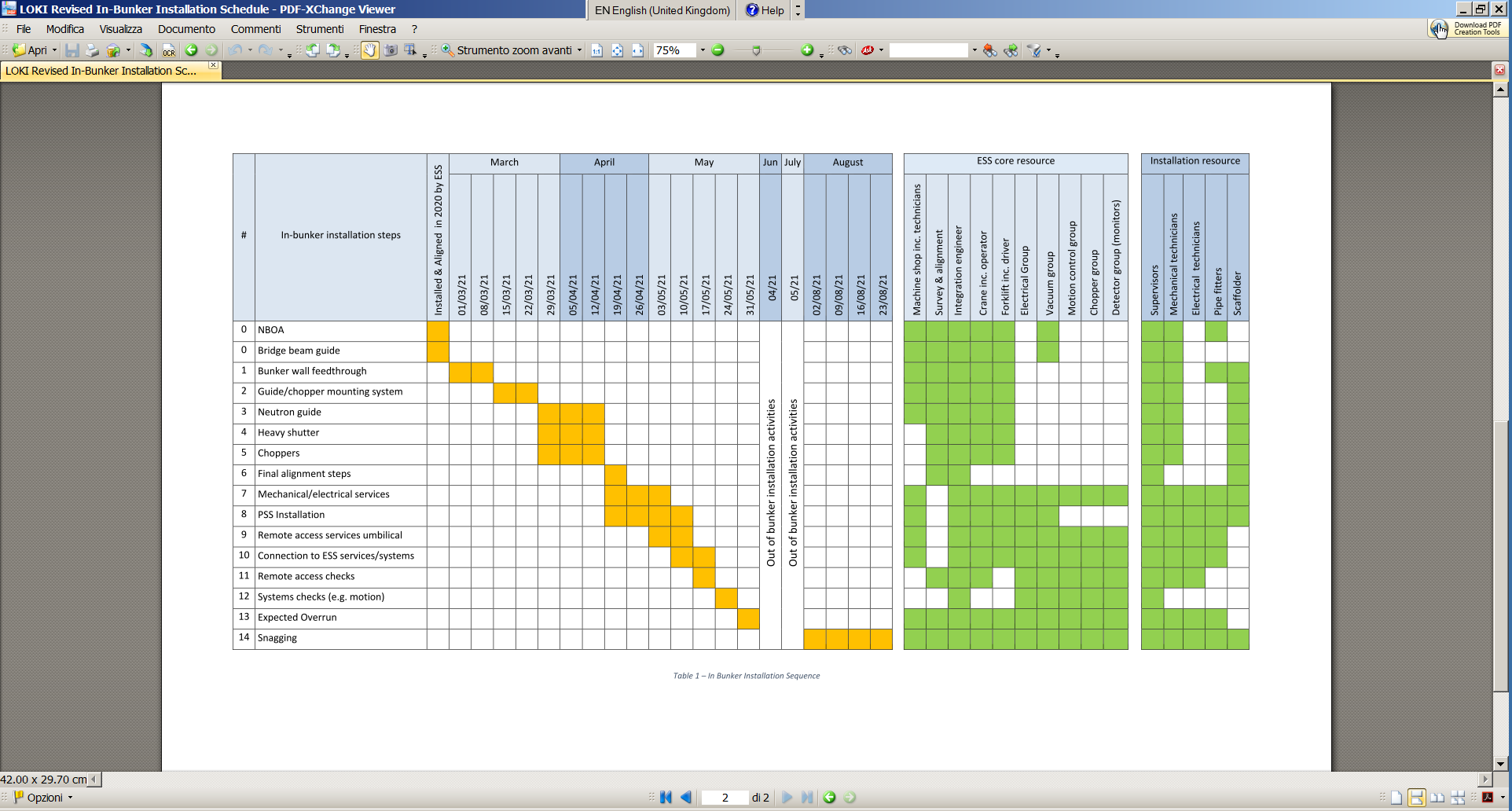 ONE Integrated Installation plan
The Integrated Installation Project
 - all relevant information – 



MS Project
ESS milestones, access dates etc
ESS calendar, working hours
Integrated with other ESS projects
ESS resources


Monthly updates (minimum) of subprojects plan into the integrated installation plan.
When in installation phase, this will be required on a weekly/daily basis.
ESS milestones
Subprojects:
Each instrument installation plan
Project plan features (custom fields)  - compulsory
Integration of the instruments installation plans require several custom fields
Makes it possible for us to look into specific area / time period / unique resource etc – plan and drive the Projects
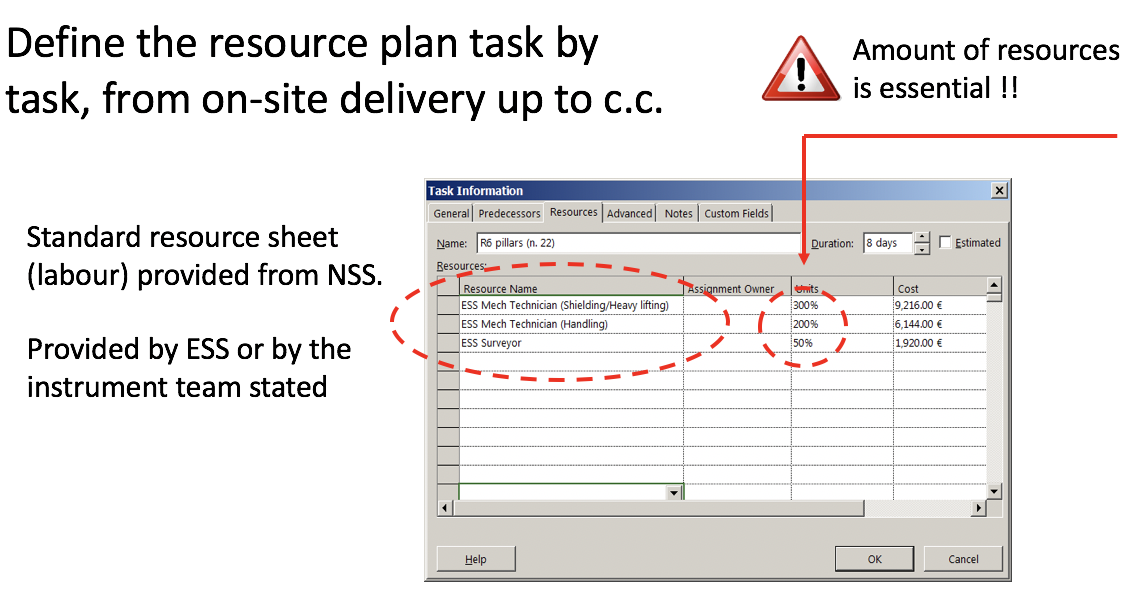 Area		Project Phase	Responsible Institute (Partner) Installation package
Custom fields
Example - Hall cranes cannot be used more than 100% in one area
Bunker schedule
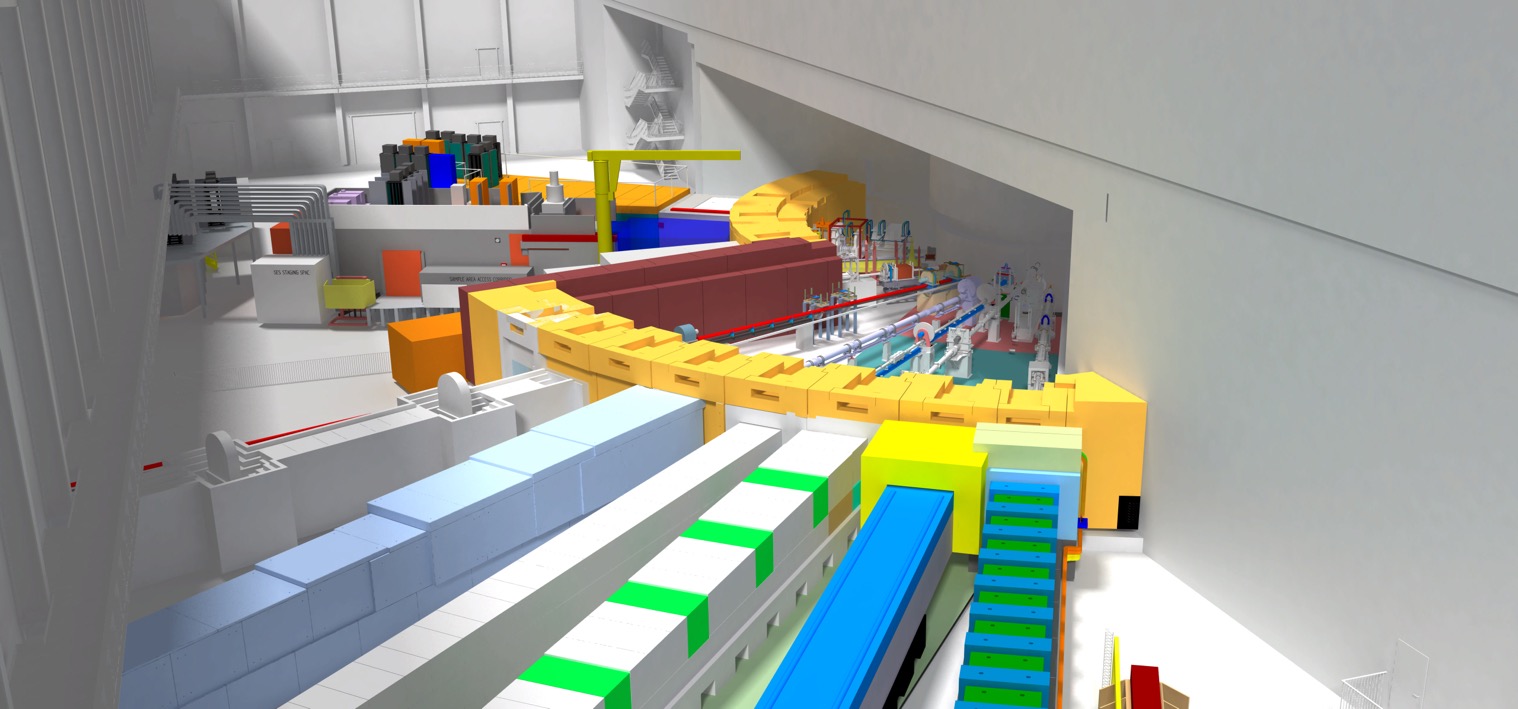 Detailed (unreadable) installation schedule
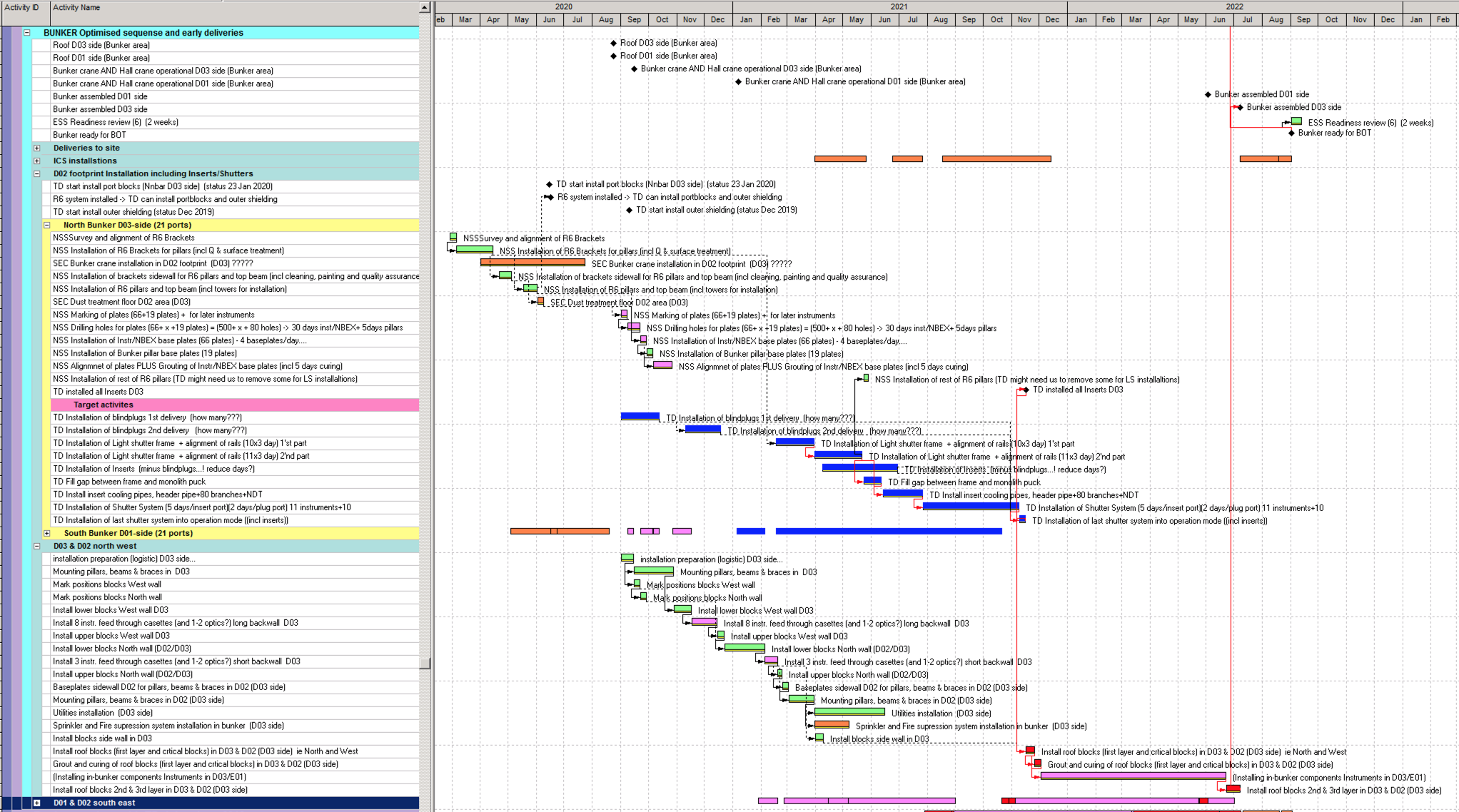 2020-02-25
PRESENTATION TITLE / FOOTER
10
ESS integrated Bunker schedule – simplified overview
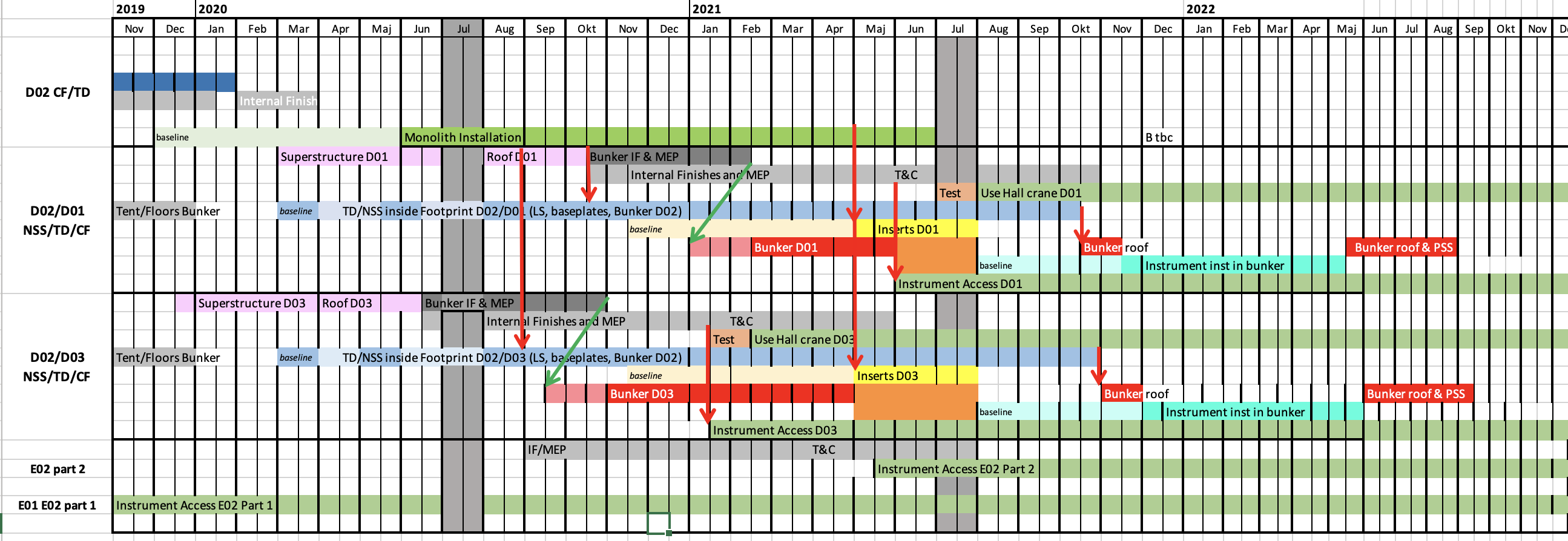 PRESENTATION TITLE / FOOTER
11
2020-02-25
Majority of Bunker installed before Insert installation (ex D03 side)
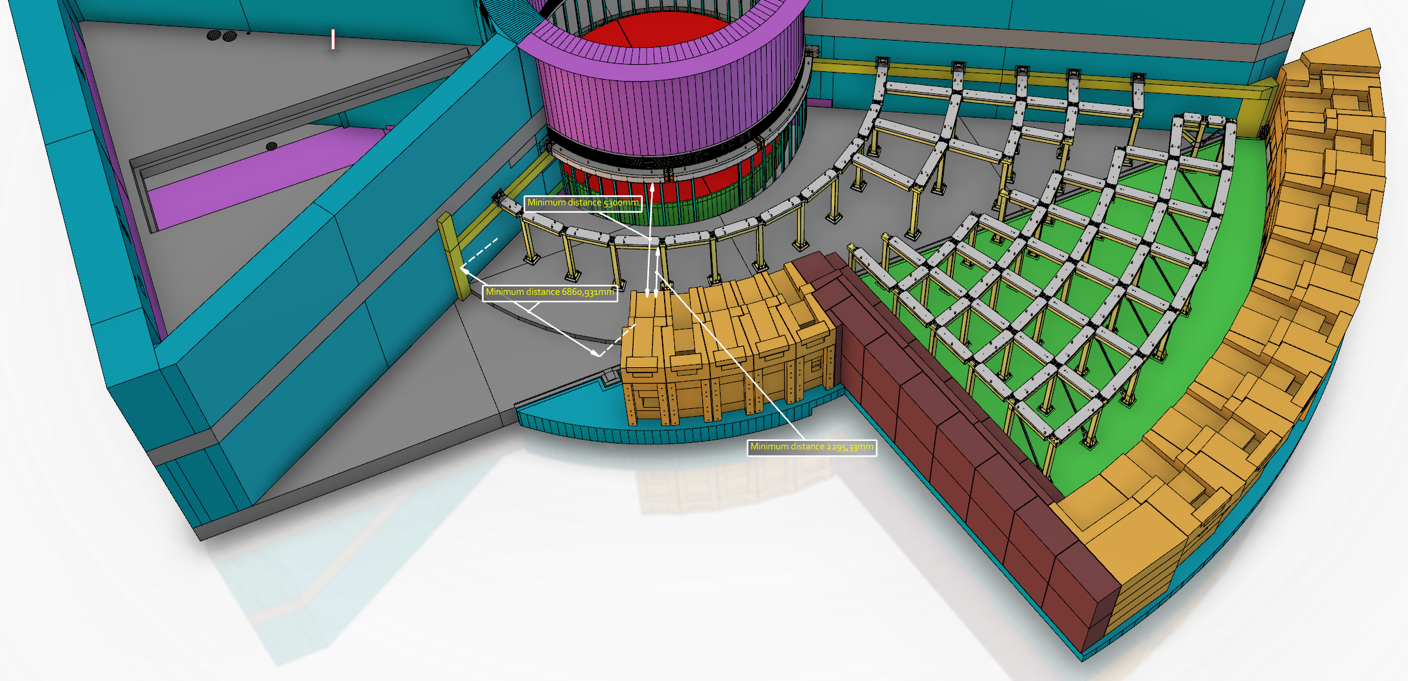 5
1
2
3
4
6
Still room for installations 
with temp. cranes if needed
2020-02-25
PRESENTATION TITLE/FOOTER
12
Credit: Sofie Ossowski
Bunker Schedule – installations of interest for Instruments….
Baseplates
Installation starts September 2020. For all 15 instruments.
BWI – should be installed with wall if possible for First 8 (see separate slide)
Otherwise together with In-bunker installation period
For Instruments 9-15, the Feed through steel case will be installed and plugged before BOT. Optics to be installed later, after ESS BOT.
6 months In-bunker instrument slot
Target delays (portblocks/inserts, and light shutters) have impact on this period, but working on mitigations.
Possibility of working in sections being explored 
Ex: Target done in South section -> instruments can start whilst Target continue with other section).…
Q: Can the in-bunker period shift with 2-3 months without major impact on your schedule? 
Might help for some due to (un)foreseen delayed deliveries of in-bunker components..?
Impact on TG5 ? Access to out of bunker area is according to baseline. No delays foreseen.
13
First Bunker installations & Instruments
The walls are going up first! 
If possible, install Bunker wall insert with the wall for the FIRST 8, please have them Ready for Installation (ie  optics aligned in wall insert):

West Wall (D03, 28m): 		1 Nov 2020		BEER, BIFROST, MAGIC, C-SPEC
North Wall (D03, 15m): 		15 Jan 2021		LOKi, TBL
South Wall (D01, 28m):		15 Jan 2021		ODIN, DREAM
East Wall (D01, 15m):		15 March 2021	ESTIA


Bunker Wall insert envelope frozen and confirmed by supplier 1 June 2020. 
Wall feed-through cases procured and manufactured by ESS.
	More info here: https://confluence.esss.lu.se/pages/viewpage.action?pageId=311642808
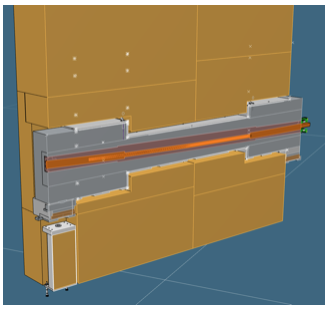 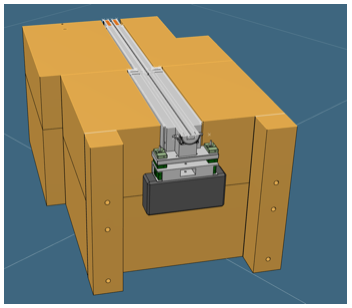 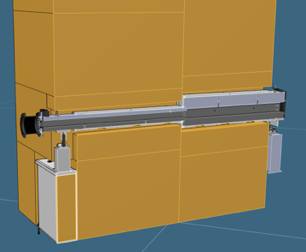 2020-02-25
PRESENTATION TITLE/FOOTER
14
Credit: Sofie Ossowski
Detailed installation schedule for 2020
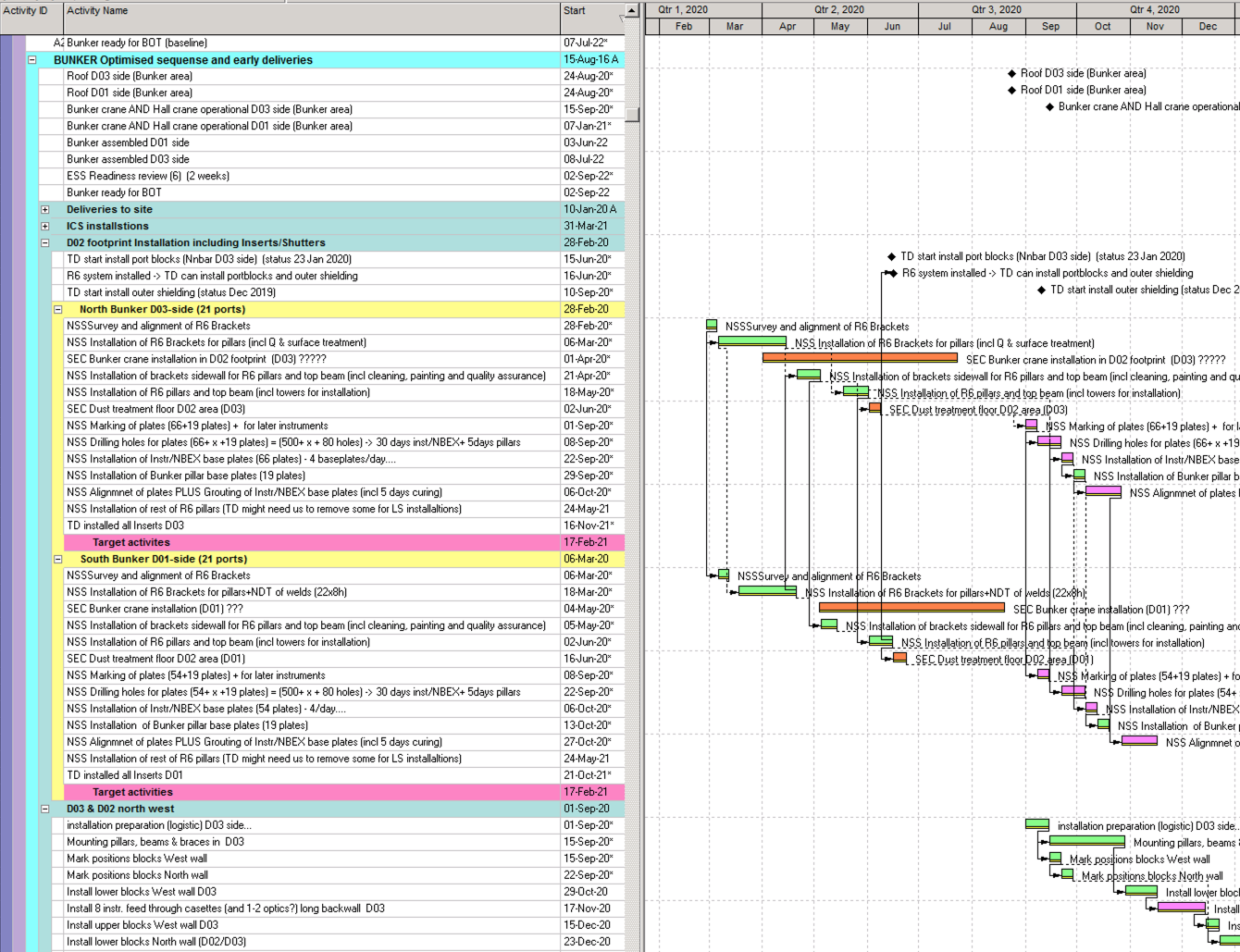 Installation Bunker items in 2020:

R6 brackets
R6 pillars
R6 beams

Bunker cranes (CF)

Baseplates NBEX tool
Baseplates Instruments
    Customisation deadline 28/2-20
Baseplates bunker pillars in D02

Pillars West area / D03 long
Wall West area / D03 long
      & Bunker wall feed throughs Nov-20
2020-02-25
PRESENTATION TITLE / FOOTER
15
Detailed installation schedule D02 (D03 and D01 side)
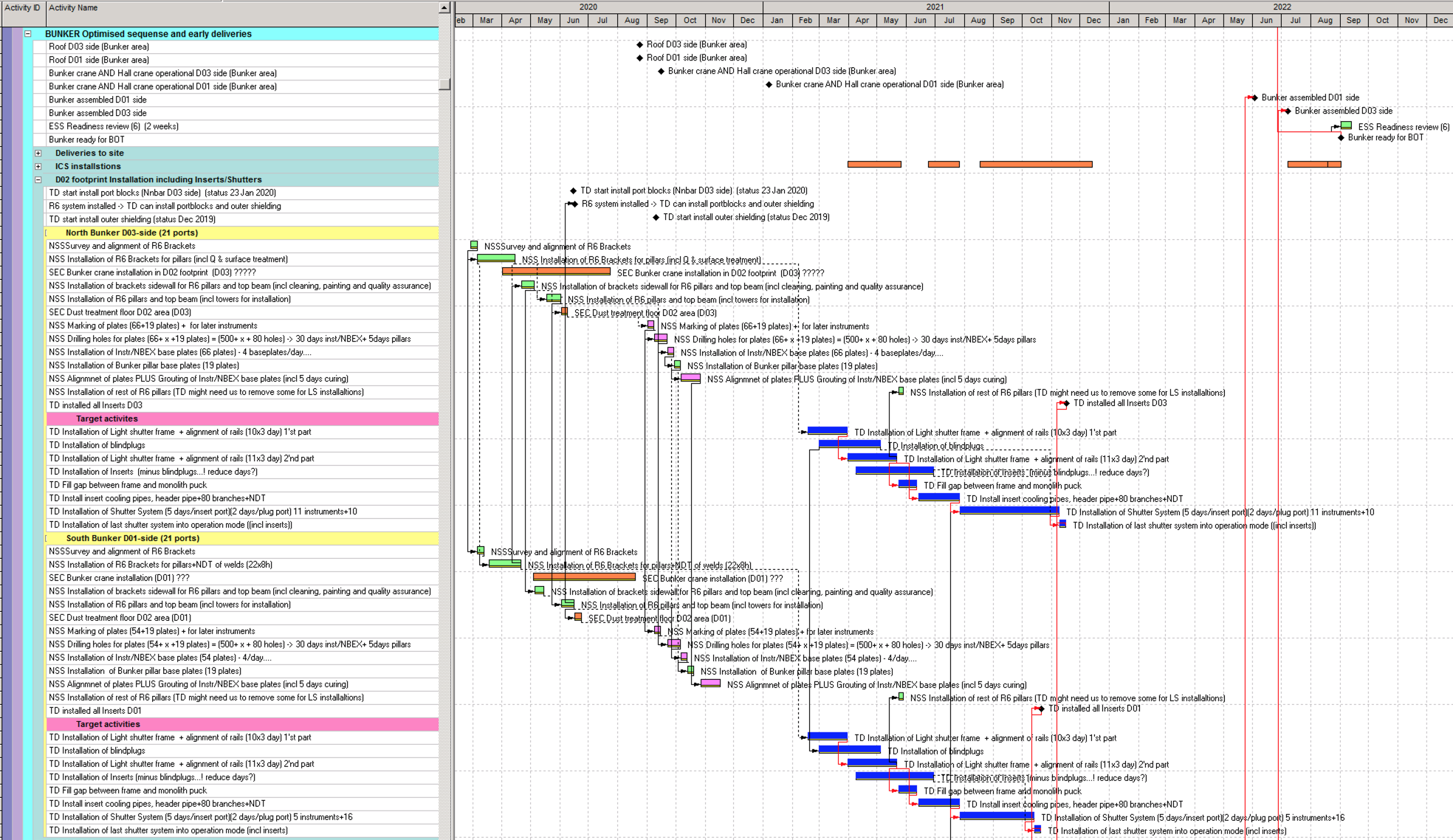 NSS installations…
Target installations…
2020-02-25
PRESENTATION TITLE / FOOTER
16
Detailed installation schedule D03/D01Instrument Installations in PINK
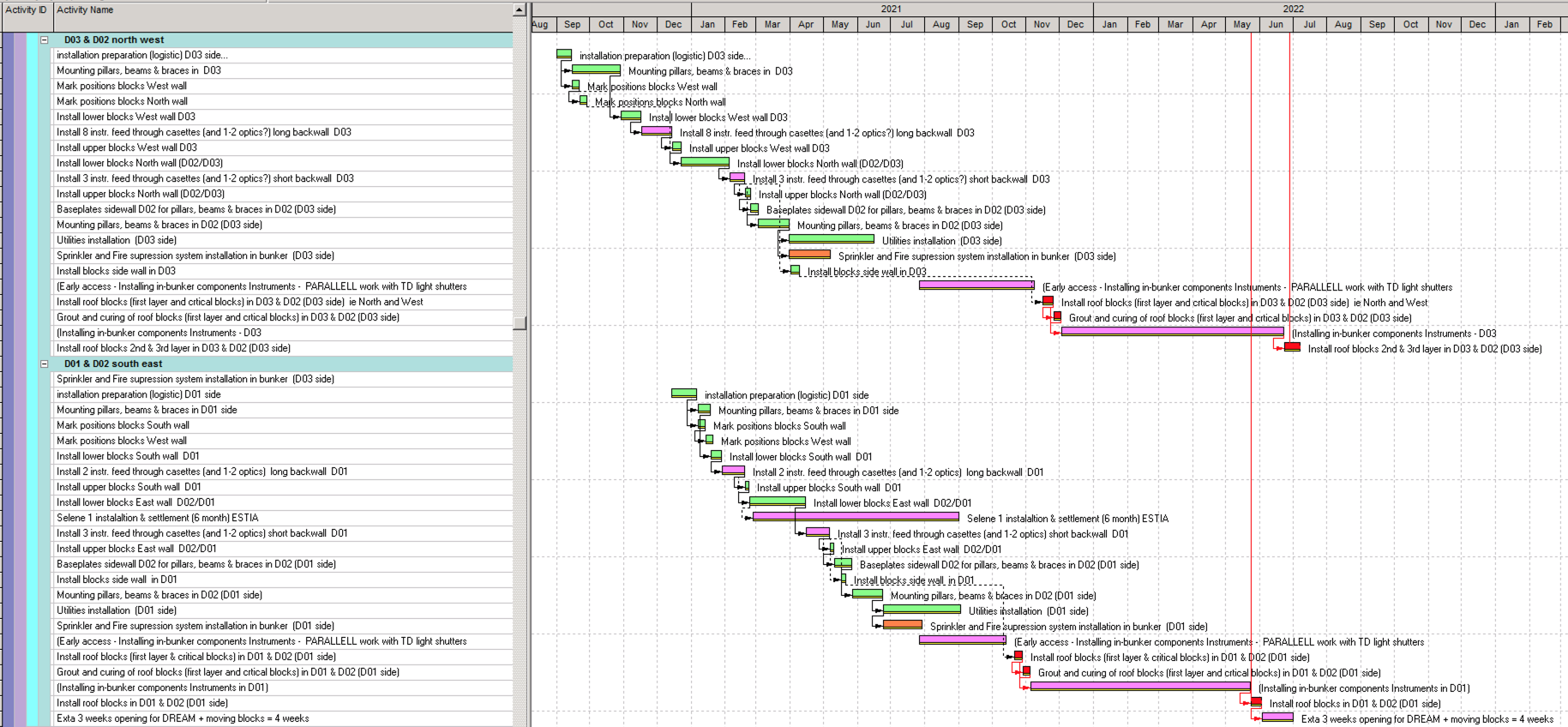 BWI; CSPEC, BIFROST, BEER, MAGIC Q4-20
BWI; LOKI Q1-21
In Bunker access
BWI; ODIN, DREAM Q1-21
BWI; ESTIA Q2-21
Selene 1 - ESTIA
In Bunker access
DREAM: Chopper in Bunker (extra)
2020-02-25
PRESENTATION TITLE / FOOTER
17
NBOA and 
Guide coordination
NBOA & Guides
Inserts
- Integration tent ready in summer 2020. 
- 12 (but hopefully all 14) NBOAs delivered to ESS by Q3 2020. 
- Target deliveries of NBPIs delayed, first deliveries planned for Q4 2020. Continuous after that.
- Insert Installation by Target into monolith starting Q2 2021


Guides
	- Coordination support from Hansdieter, please contact him!
	- Overview next slide…
	- Based on current progress and forecast, NSS will approve further procurements from  1st  July 2020
19
* % Completion for Instruments 1-8 + all NBOA
[Speaker Notes: A standard low speed chopper solution would reduce the schedule strain on the available commercial suppliers allowing them to focus on the complex and/or high-speed systems.
A standard low speed chopper solution would increase the commonality between systems allowing faster tuning, integration, installation and commissioning, reducing risk delays for overall ESS milestones.
A system based on well known, tested components is more easily maintained, lowering MTTR, reducing the spare part inventory and thereby increasing the instrument availability.
Increasing the number of potential suppliers would reduce the risk of schedule delays for the supply of chopper systems. Allowing orders to be shifted to suppliers with spare capacity.
ESS owned IP of chopper systems would increase the internal knowledge of the systems making system upgrades and obsolescence management easier as well as reducing the time for commissioning and maintenance.
Such a project on standard chopper systems is also cost-efficient:
A standard chopper project allows for larger scale procurements granting larger supplier discounts compared to individual instrument procurements.
Additionally, there is a labour element (often invisible) in design, selection, purchase, SAT, installation, commissioning; this labour element may be very significant.
Some institutes participating in neutron instrument construction have experience, but for most there are significant non-recurrent engineering (NRE) costs and time that will be saved through a common project.
Increased commonality leads to fewer unique spare parts required to be covered by instrument’s operational budget, lowering the overall cost of instrument maintenance costs.]
Lengths of neutron guide for NSS Project
20
[Speaker Notes: So exactly how big]
Next Six Months
Manufacturing progressing for First 8 Instruments*
First Installations in E01 & E02
Intermediate Design 	Review
		Subsystem TG3 	(intermediate)
		TG4
		STAP

* 13/14 NBOA already in manufacturing
25-26
SAC 23
SAC 24
IKRC19
24-25
SE, Samples and Users, DMSC, 27-28
ICB13
10-11
24
15-16
ICB14
7-8
IKON18
IKON17
February 2020
[Speaker Notes: More infor in talks by gabor and Inga later in the week.

Sub-TG3 received 
BEER - Sub-TG3.1: - Cave; - Hutch; - Guide shielding; - Safety shutter (Reviewed. 2019-10-02) 
BEER Out of Bunker guide system and Guide Exchanger 

Sub-TG3 approved 
DREAM (waiting for the re-start of CHESS workflow for SSDD) 
ESTIA Feeder (2018-10-15) 
ESTIA Selene Guide (SG1) (2019-08-06) 
LoKI Chopper (6.5m and 15.1 m); Heavy shutter; Collimator selector and Detector motion me chani c s ; De t e c t o r a r r a y ; Be am s t o p (2019-11-12) 
T-REX Vacuum vessel (waiting for skeleton and start of CHESS workflow) 

Forecast:
LOKI ODIN DREAM completing TG3 in 2020]
Thank you!
Back up slides for discussion
NSS-PD Org chart
Antonio & Dirk have moved to the ESS Project Office, but continue to support the NSS Project in all installation activities
Science Activities Division, DMSC & part of Instrument Technologies Division remain in Science Directorate - with no change in their contribution to NSS Project
Restructure did not change roles or responsibilities for staff in project delivery - IK partners should see no change in support
February 2020
[Speaker Notes: Experiment Control and Data Curation. Formerly known as "Data Management Group” also replaces "Beamline Controls Team/Group”
Data curation - organizing, integrating data and metadata, presenting and publishing, preserving and archiving 
The Technical Projects Group is responsible for 
management of engineering of the neutron beam instruments, design and 
manufacturing of the neutron bunker and radiation shielding, 
design support for common projects (such as choppers, detectors, beam monitors and shutter systems) and sample environment
delivery of electrical infrastructure and integration of instrument electrical systems. 
The mission of the Neutron Chopper Group (NCG) is to ensure the successful, timely delivery and installation of chopper systems for instruments, while during operations ensure a high level of instrument reliability, availability and maintainability
Planning and coordination group: coordinates within a variety of areas, such as Safety & Licensing, Integrated Schedule, Systems Engineering, IK management etc.

Note that ken left. Andrew acting
Late starting dates for instrumnet scientist]
Next six months
Priorities:
Resource loaded installation plans for first 3 instruments,
Progress with cave and hutch assembly in E01,
Progress with guide shielding in E02
Start production of CSPEC & ESTIA detectors
Start guide installation in E02

Processes:
Monthly reporting of progress with all instruments
Monthly reporting of common shielding and common chopper progress to instrument teams
Sub TG3, IRR/TG4
Progress:
Completed installation of Bunker R6 system (brackets, pillars and beams)
Pre-build of bunker west wall done (in Hungary), and shipping to Lund started.
8 (possibly 10) NBOAs delivered to ESS, and Integration tent ready
Start preinstallation of LOKI (at ISIS) & of ESTIA (at PSI)
E01 installations: NMX cave cont., BIFROST cave, CSPEC lower shielding blocks
February 2020
Common Shielding
schedule
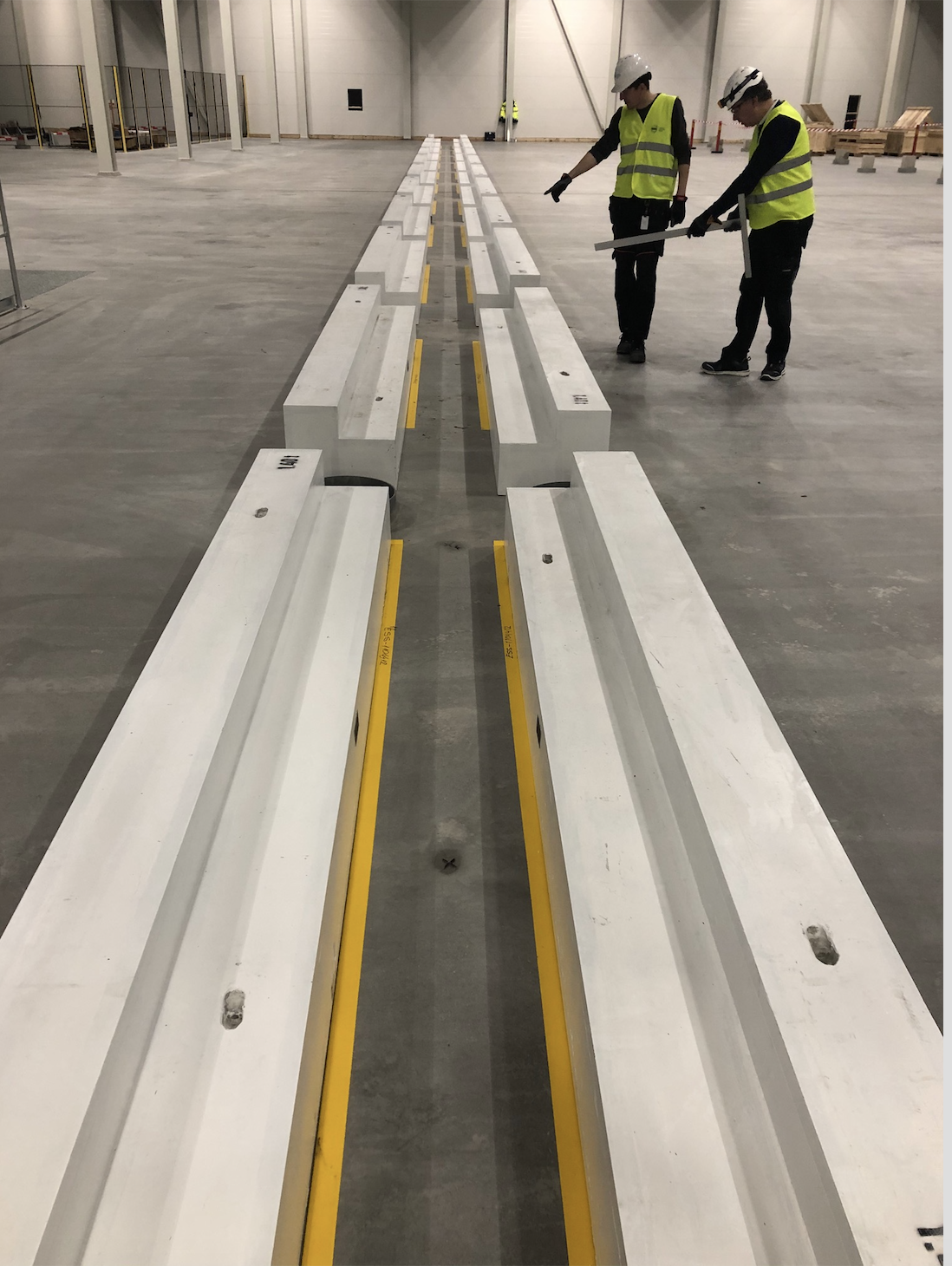 Common Shielding Project
The NSS Project Neutron Instruments
Including contribution common shielding
86.5 % of Instrument scope is in signed TAs
Confirmed
     Potential      or in for racks
ESS common shielding & Chopper scope:
Confirmed value = 11.8 M€
February 2020
[Speaker Notes: For the traffic lights, chopper scope only includes common chopper systems delivered by ESS 
for the budget value chopper scope includes slow choppers plusracks and spindles

Common shielding:
Manufacturing contract with supplier - PACADAR signed for first 6 instruments: Kick off meeting held in Jan 2020
The production will be staged - according to area access dates & instrument guide deliveriesFirst deliveries will focus on CSPEC and BIFROST: First subTG3, for CSPEC, set for March 24
Installation schedules have to be aligned with guide delivery schedules (and access dates). Coordination with instrument teams needed.
CSPEC, BIFROST, MAGIC, BEER; ODIN and DREAM. 

Common choppers
October: Successful PDR for standard low-speed chopper project, including chopper assembly and control hardware (rack and CHIC). 
MAGIC chopper system kick off meeting (9th Dec)
ESTIA: buying the spindle, cables, racks and Artur wanted us to do the testing and cold commissioning of the chopper: ie all in our scope, etc almost 90 keuro. It’s a significant scope.
For cspec and brifrost I understand both of these instruments ahve reposnded with a no. Neitehr bifrost nor cspec have gone out for procurement and received delivery estimates and costs I consider them at least unofficially potential.
For beer - keeping dialogue at least for a couple of chopper
Racks: Miracles, Skadi, Trex, Loki, freia

Addiotnal Talks during wed and thu to add more details. For example niko]
Common shielding Project Schedule – construction & manufacturing
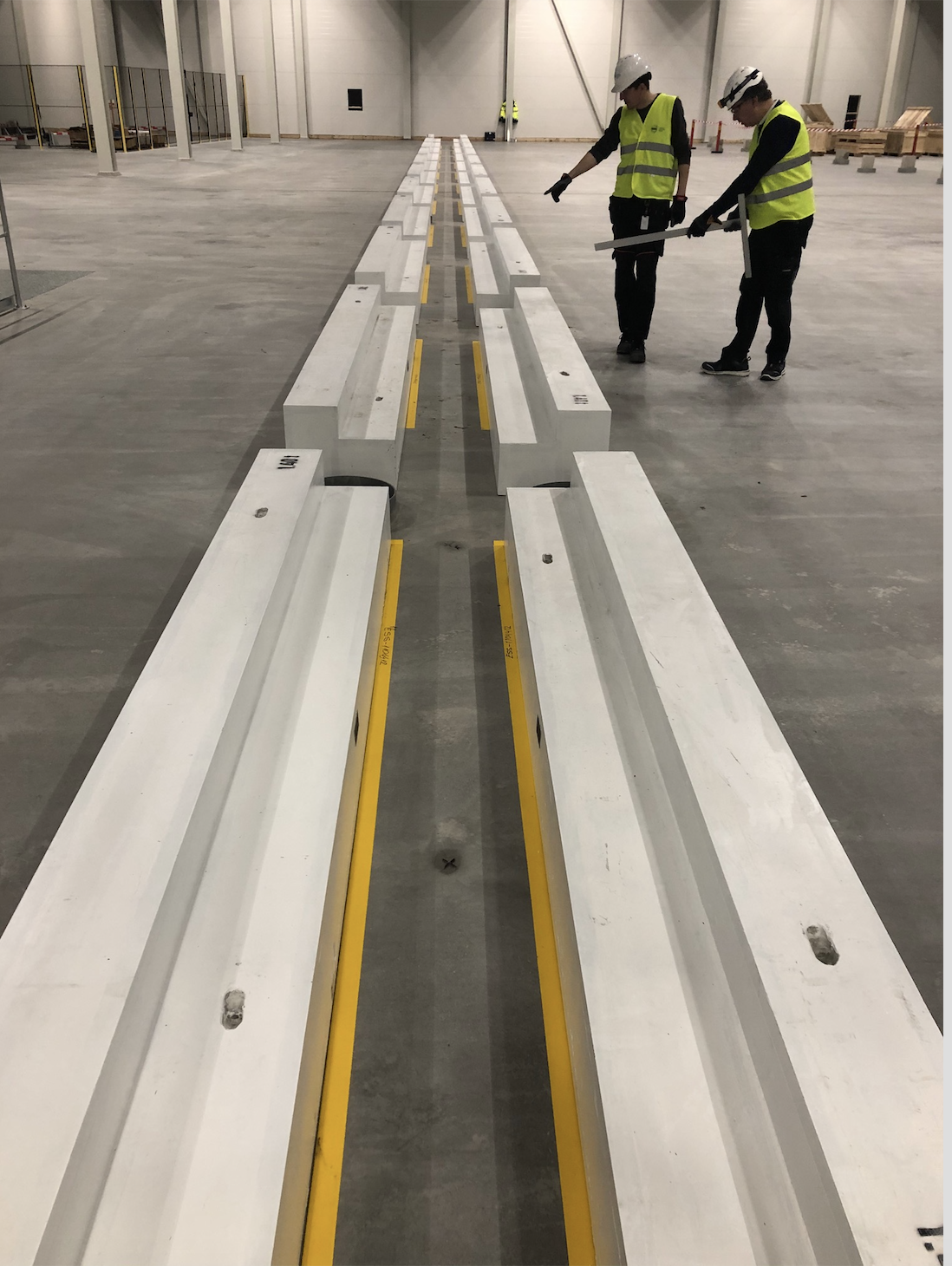 MAGIC and BIFROST lower shielding blocks installed in Dec 2019 and Jan 2020, respectively.
CSPEC lower shielding blocks to be installed March 2020
Manufacturing contract with PACADAR signed for first 6 instruments: CSPEC, BIFROST, MAGIC, BEER; ODIN and DREAM.  Kick off meeting held in Jan 2020.
First deliveries will focus on CSPEC and BIFROST: First subTG3, for CSPEC, in end of March.
Next delivery batch needs to be agreed. 
Installation schedules have to be aligned with guide delivery schedules (and access dates). Coordination with instrument teams needed.
MAGIC lower shielding blocks
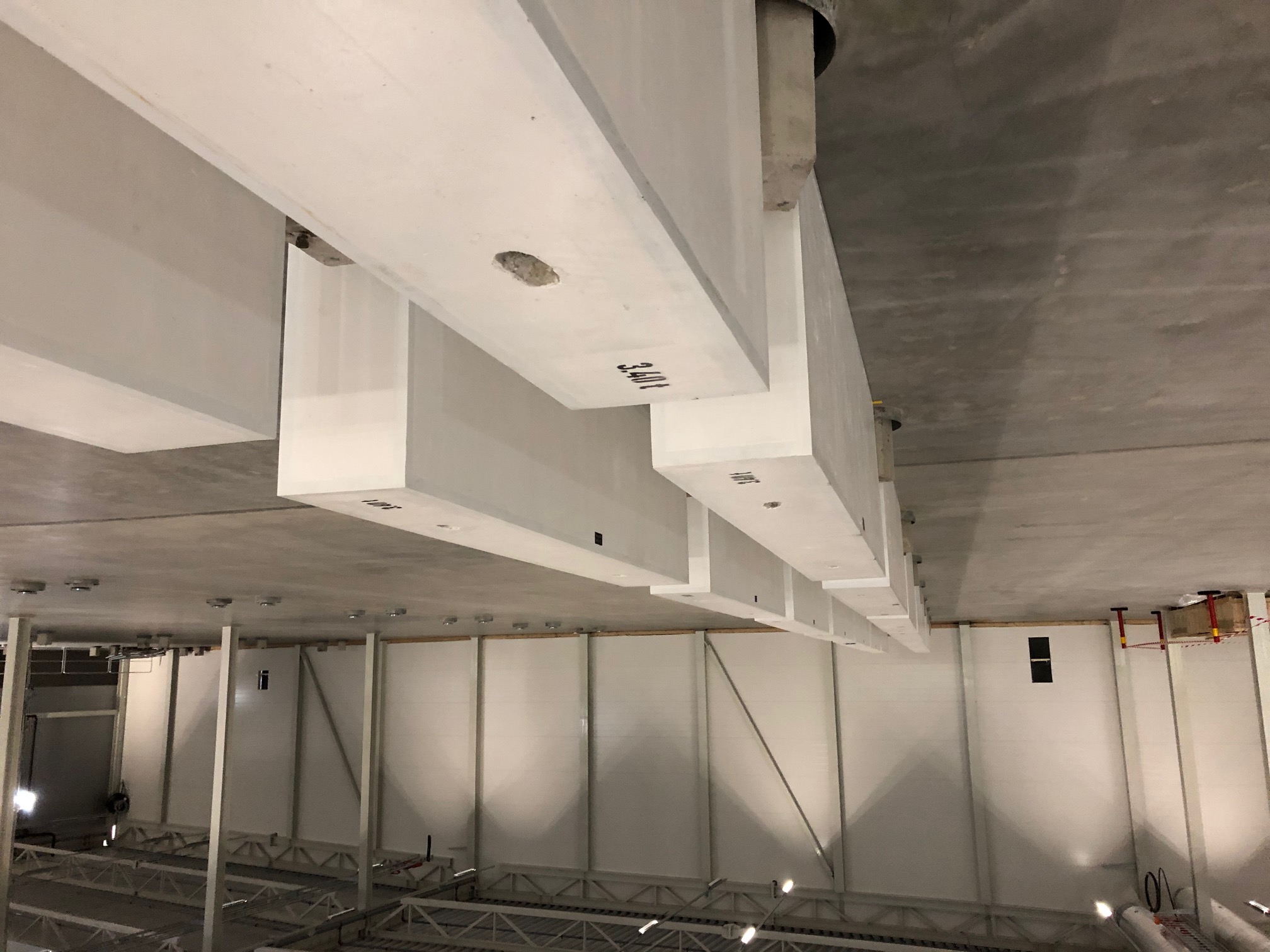 BIFROST lower shielding blocks
28
Common Chopper
schedule
Common Chopper Project
The NSS Project Neutron Instruments
Including contribution common chopper projects
86.5 % of Instrument scope is in signed TAs
Confirmed
     Potential      or in for racks
ESS common Chopper scope:
Confirmed value = 1,455 M€
February 2020
[Speaker Notes: For the traffic lights, chopper scope only includes common chopper systems delivered by ESS 
for the budget value chopper scope includes slow choppers plusracks and spindles

Common shielding:
Manufacturing contract with supplier - PACADAR signed for first 6 instruments: Kick off meeting held in Jan 2020
The production will be staged - according to area access dates & instrument guide deliveriesFirst deliveries will focus on CSPEC and BIFROST: First subTG3, for CSPEC, set for March 24
Installation schedules have to be aligned with guide delivery schedules (and access dates). Coordination with instrument teams needed.
CSPEC, BIFROST, MAGIC, BEER; ODIN and DREAM. 

Common choppers
October: Successful PDR for standard low-speed chopper project, including chopper assembly and control hardware (rack and CHIC). 
MAGIC chopper system kick off meeting (9th Dec)
ESTIA: buying the spindle, cables, racks and Artur wanted us to do the testing and cold commissioning of the chopper: ie all in our scope, etc almost 90 keuro. It’s a significant scope.
For cspec and brifrost I understand both of these instruments ahve reposnded with a no. Neitehr bifrost nor cspec have gone out for procurement and received delivery estimates and costs I consider them at least unofficially potential.
For beer - keeping dialogue at least for a couple of chopper
Racks: Miracles, Skadi, Trex, Loki, freia

Addiotnal Talks during wed and thu to add more details. For example niko]
Common chopper Project Schedule – construction & manufacturing
Project Overview – for details please see Chopper presentation tomorrow
Next PDR:
- MAGIC Q1 2020

Next 2 kick off meetings:
- NMX Q1 2020
- ESTIA Q1 2020
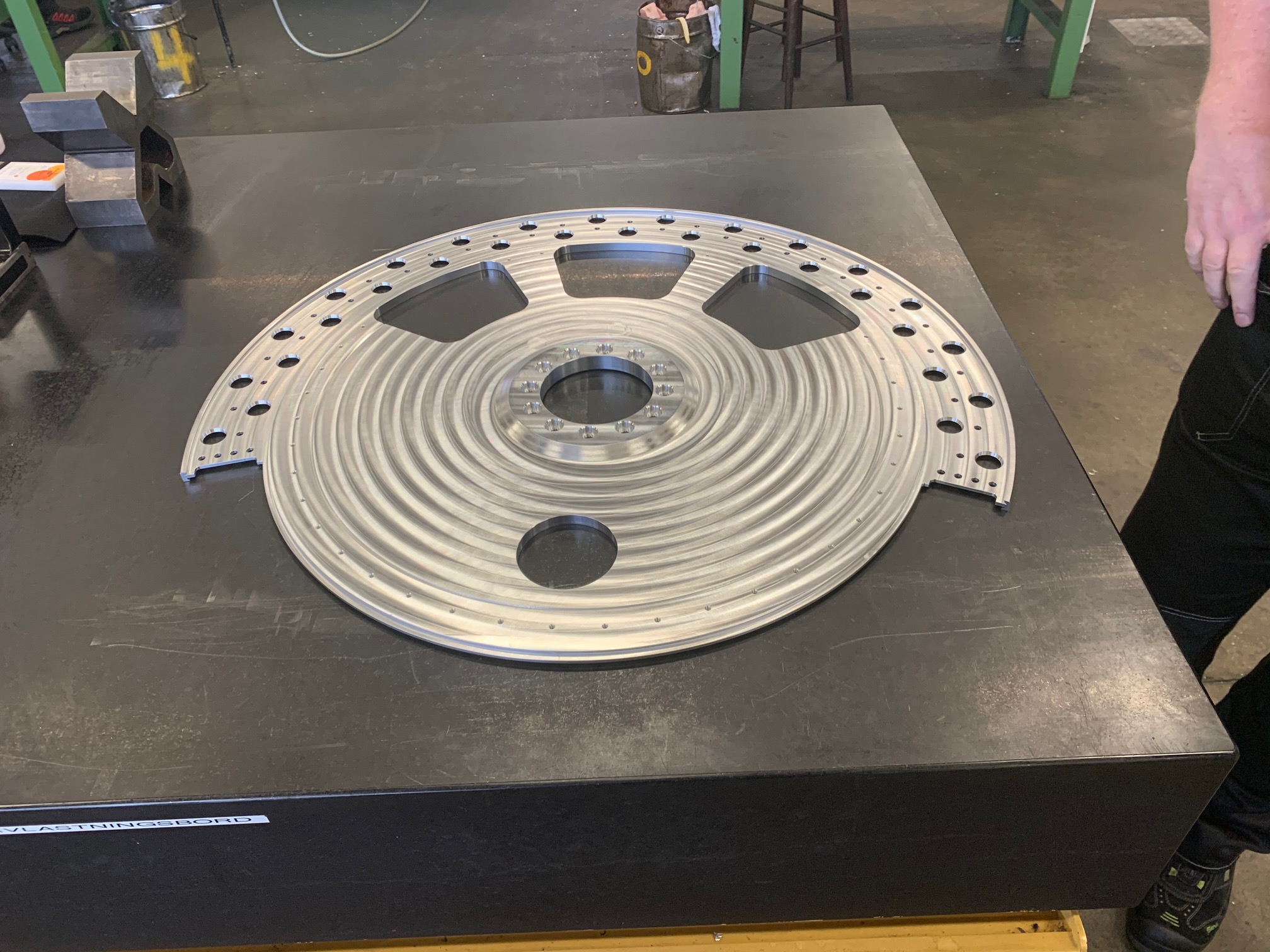 31
[Speaker Notes: A standard low speed chopper solution would reduce the schedule strain on the available commercial suppliers allowing them to focus on the complex and/or high-speed systems.
A standard low speed chopper solution would increase the commonality between systems allowing faster tuning, integration, installation and commissioning, reducing risk delays for overall ESS milestones.
A system based on well known, tested components is more easily maintained, lowering MTTR, reducing the spare part inventory and thereby increasing the instrument availability.
Increasing the number of potential suppliers would reduce the risk of schedule delays for the supply of chopper systems. Allowing orders to be shifted to suppliers with spare capacity.
ESS owned IP of chopper systems would increase the internal knowledge of the systems making system upgrades and obsolescence management easier as well as reducing the time for commissioning and maintenance.
Such a project on standard chopper systems is also cost-efficient:
A standard chopper project allows for larger scale procurements granting larger supplier discounts compared to individual instrument procurements.
Additionally, there is a labour element (often invisible) in design, selection, purchase, SAT, installation, commissioning; this labour element may be very significant.
Some institutes participating in neutron instrument construction have experience, but for most there are significant non-recurrent engineering (NRE) costs and time that will be saved through a common project.
Increased commonality leads to fewer unique spare parts required to be covered by instrument’s operational budget, lowering the overall cost of instrument maintenance costs.]
Common chopper Project Schedule – construction & manufacturing
Zooming in on / showing activities for the instruments in First 8.
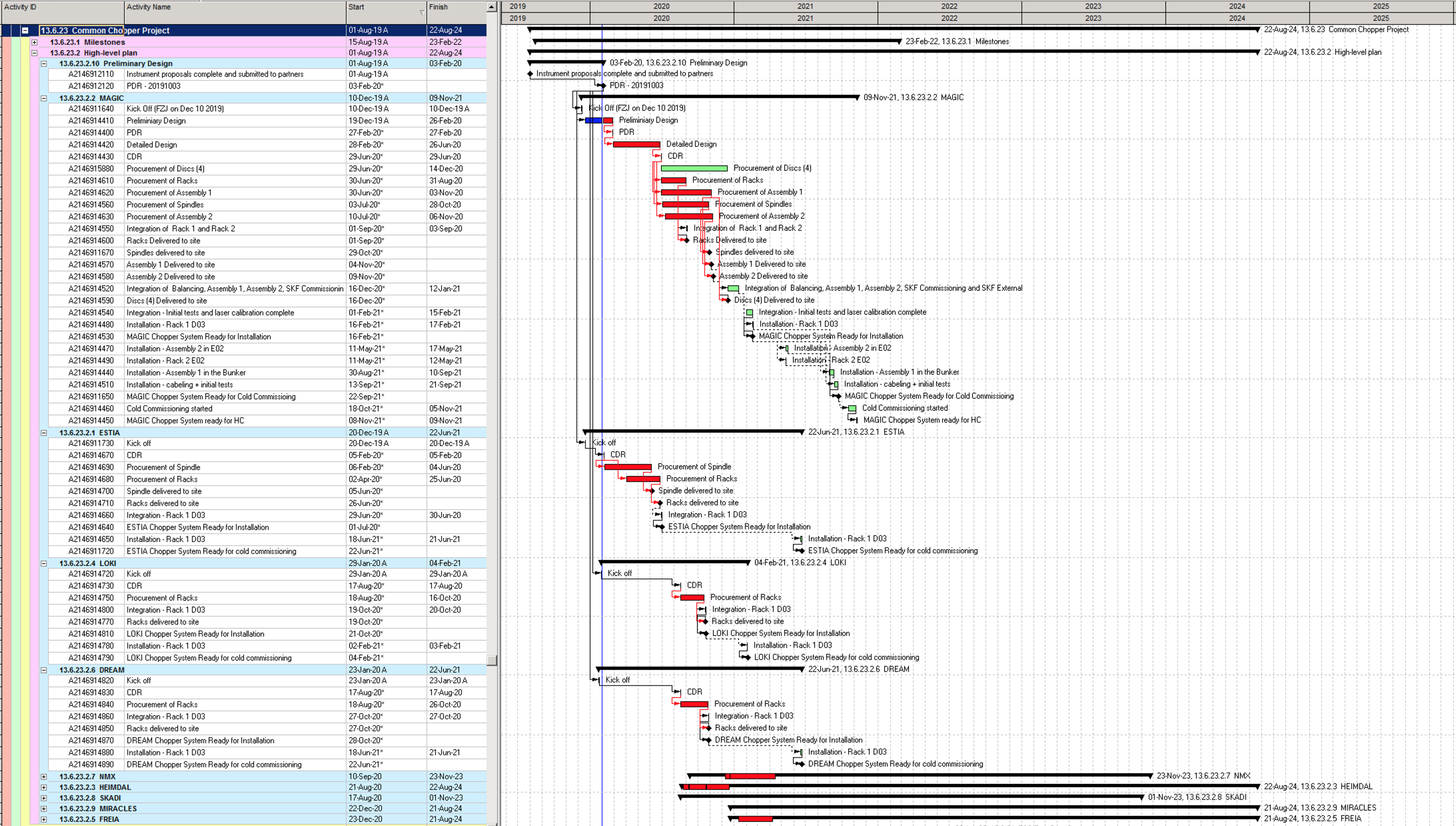 32
[Speaker Notes: A standard low speed chopper solution would reduce the schedule strain on the available commercial suppliers allowing them to focus on the complex and/or high-speed systems.
A standard low speed chopper solution would increase the commonality between systems allowing faster tuning, integration, installation and commissioning, reducing risk delays for overall ESS milestones.
A system based on well known, tested components is more easily maintained, lowering MTTR, reducing the spare part inventory and thereby increasing the instrument availability.
Increasing the number of potential suppliers would reduce the risk of schedule delays for the supply of chopper systems. Allowing orders to be shifted to suppliers with spare capacity.
ESS owned IP of chopper systems would increase the internal knowledge of the systems making system upgrades and obsolescence management easier as well as reducing the time for commissioning and maintenance.
Such a project on standard chopper systems is also cost-efficient:
A standard chopper project allows for larger scale procurements granting larger supplier discounts compared to individual instrument procurements.
Additionally, there is a labour element (often invisible) in design, selection, purchase, SAT, installation, commissioning; this labour element may be very significant.
Some institutes participating in neutron instrument construction have experience, but for most there are significant non-recurrent engineering (NRE) costs and time that will be saved through a common project.
Increased commonality leads to fewer unique spare parts required to be covered by instrument’s operational budget, lowering the overall cost of instrument maintenance costs.]
Progress on neutron guide manufacturing for ESS Instruments
NBOA 49 m
Bunker wall inserts 49 m
In-Bunker (incl. BBG)  220 m
Apart from in-monolith feed throughs (NBOA), manufacturing of all guides for Instruments 9-15 (707 m) is on hold until sufficient progress has been made with Instruments 1-8
14
15
15
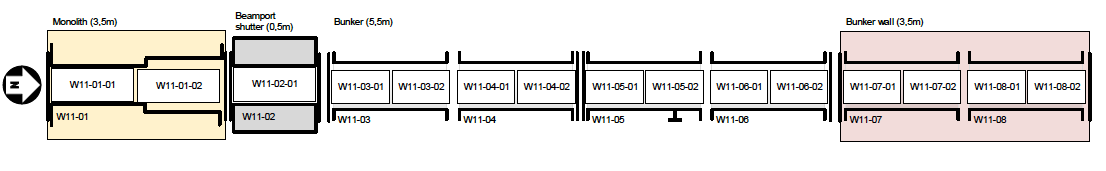 SOURCE
Total  1515 m
E buildings 800 m
D buildings 412 m
Based on current progress and forecast. NSS will approve further procurements from 1st  July 2020
8
15
SAMPLE
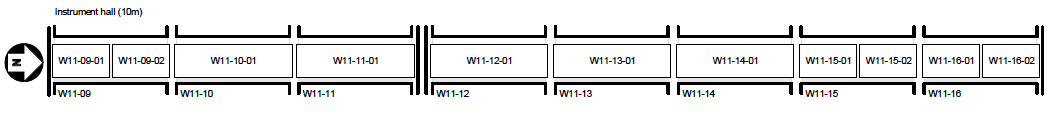 * % Completion for Instruments 1-8 + all NBOA
February 2020
[Speaker Notes: First 8 instruments: 808 m
NBOA: all 15 is contracted
In-bunker, bunker wall and out of bunker: all 8 have gone through ctvs and about 40% have been contracted: 36%, 43% and 47%
Progress expected over the next months and forecast exceeds 70% by end of june
Last year NSS put the guide procurement of the instrument that are not int he first 8 on hold. This restriction will no longer be imposed after July 2020.
With this status …]